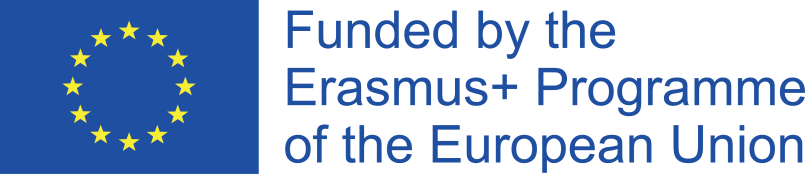 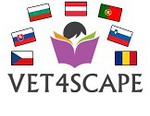 Unique, JA CompanyBusiness AcademyUl. K. Kittenbergera 2, LeviceSlovakia
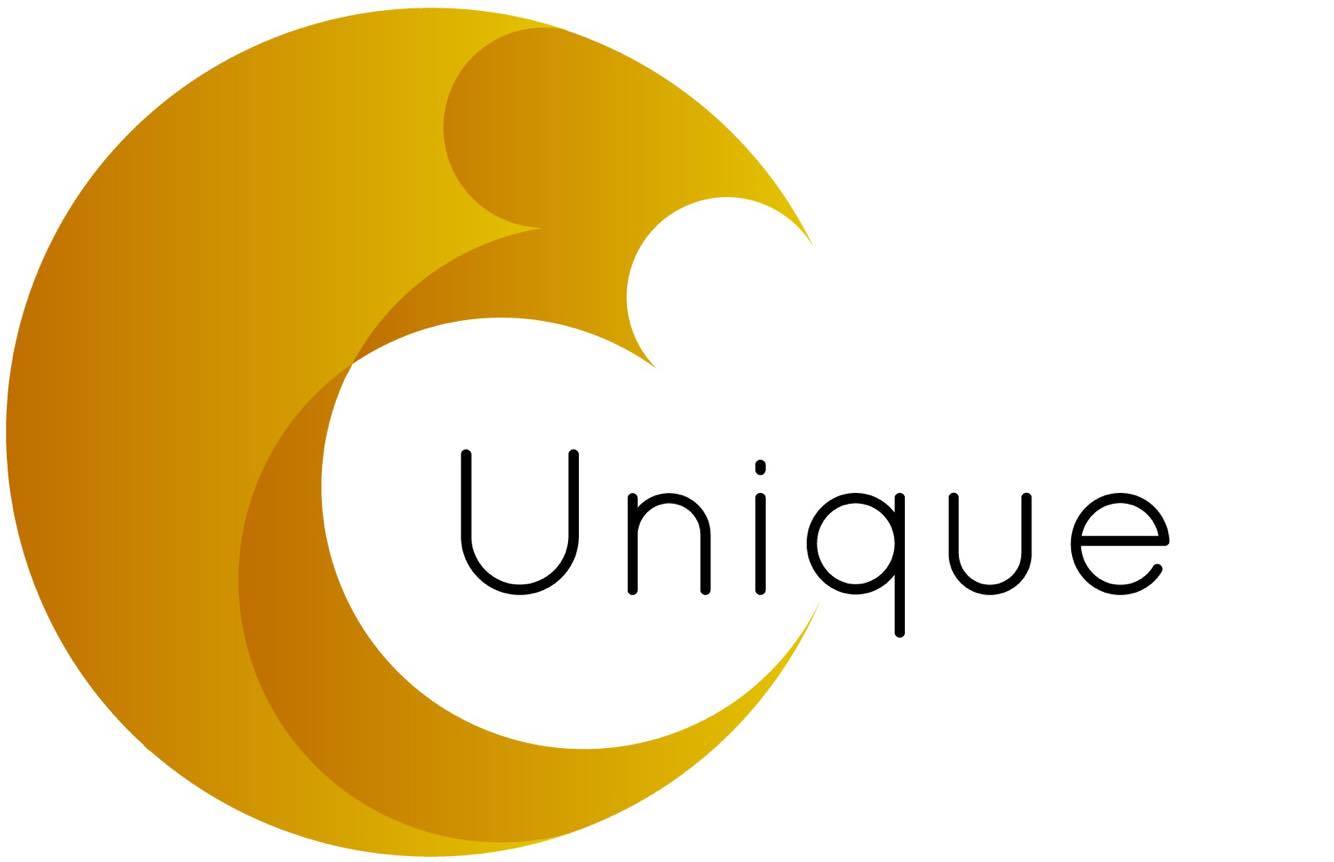 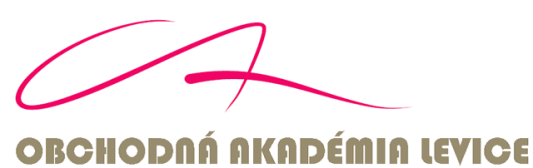 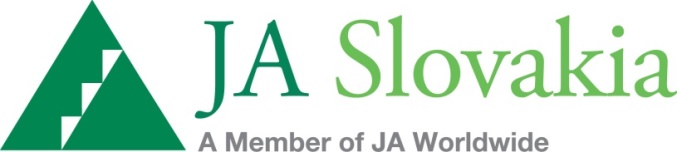 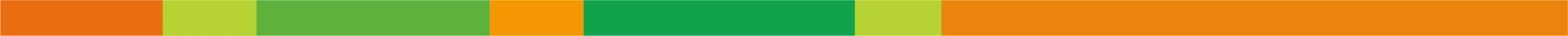 Production of Unique, JA Company
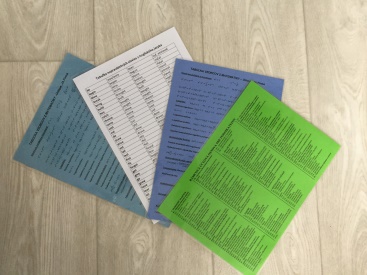 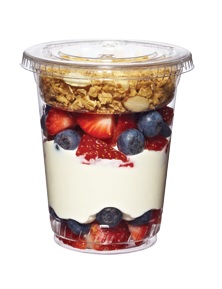 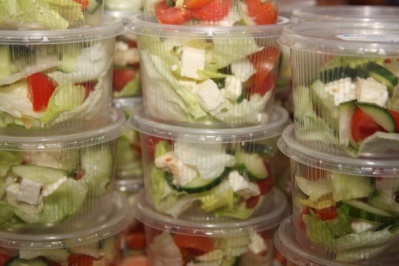 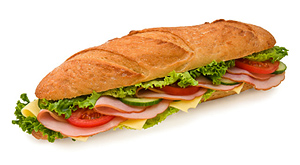 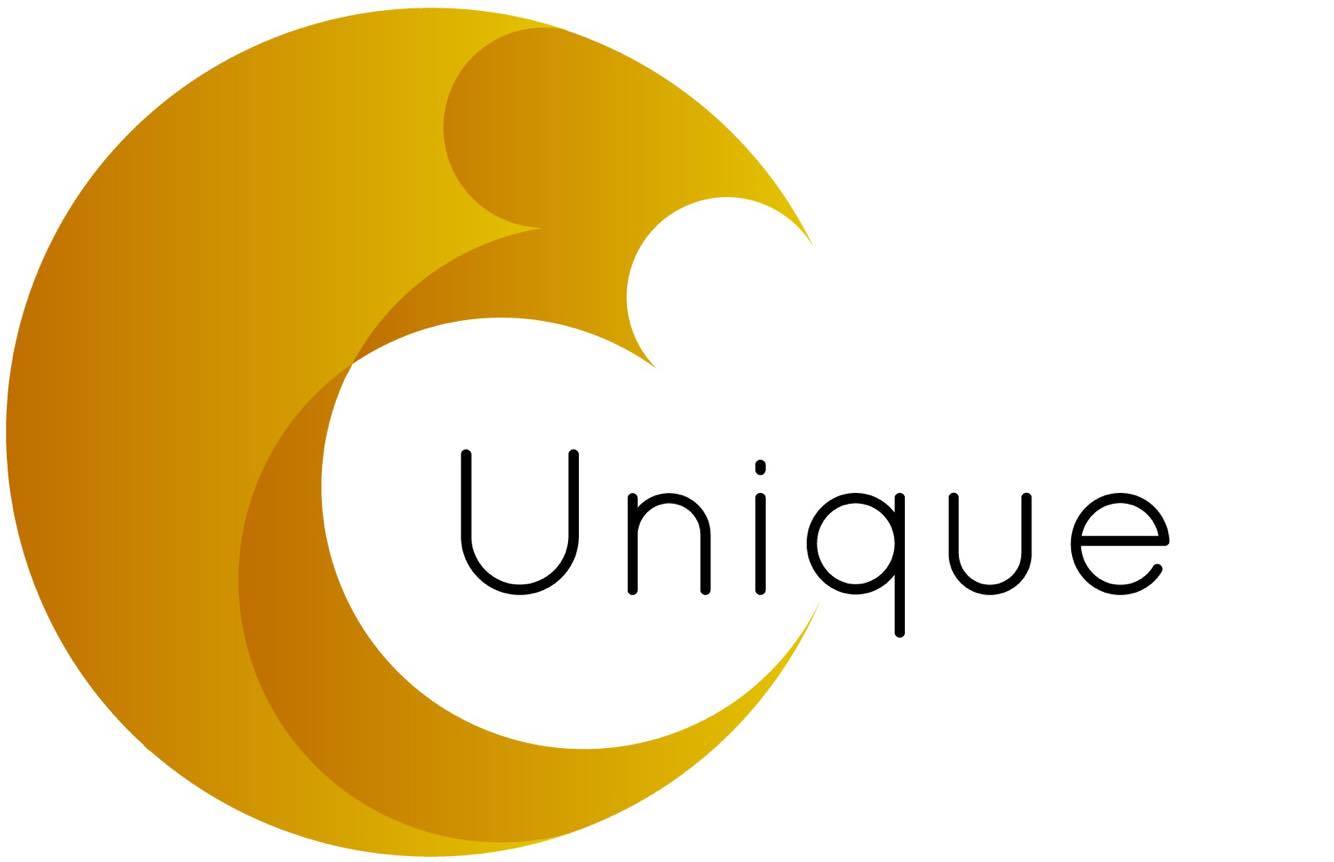 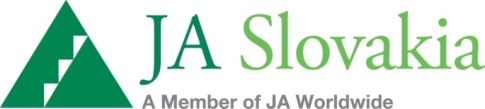 Sale and marketing
https://oalvunique.wixsite.com/unique
https://www.facebook.com/search/top/?q=unique%2C%20ja%20firma
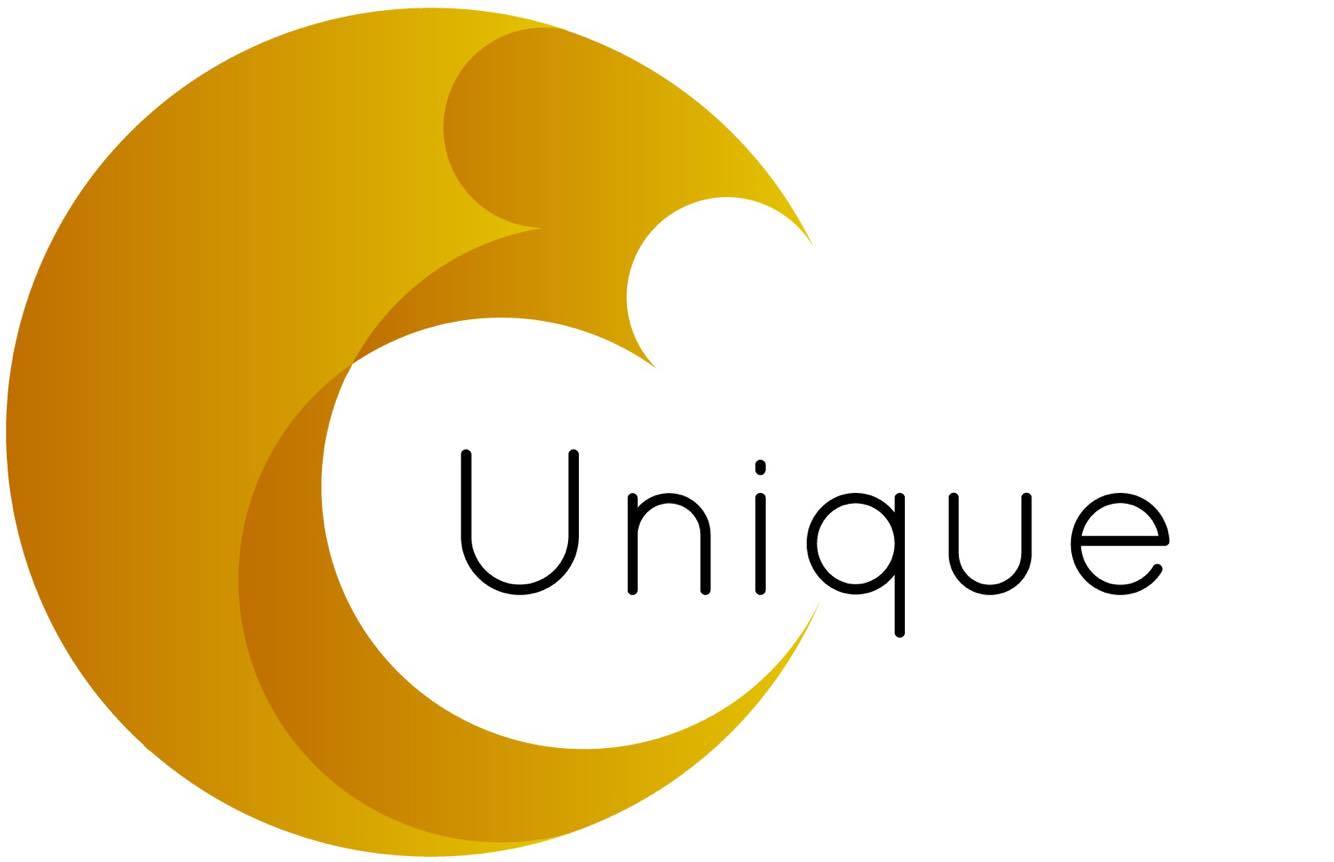 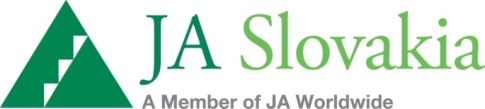 Sale activities
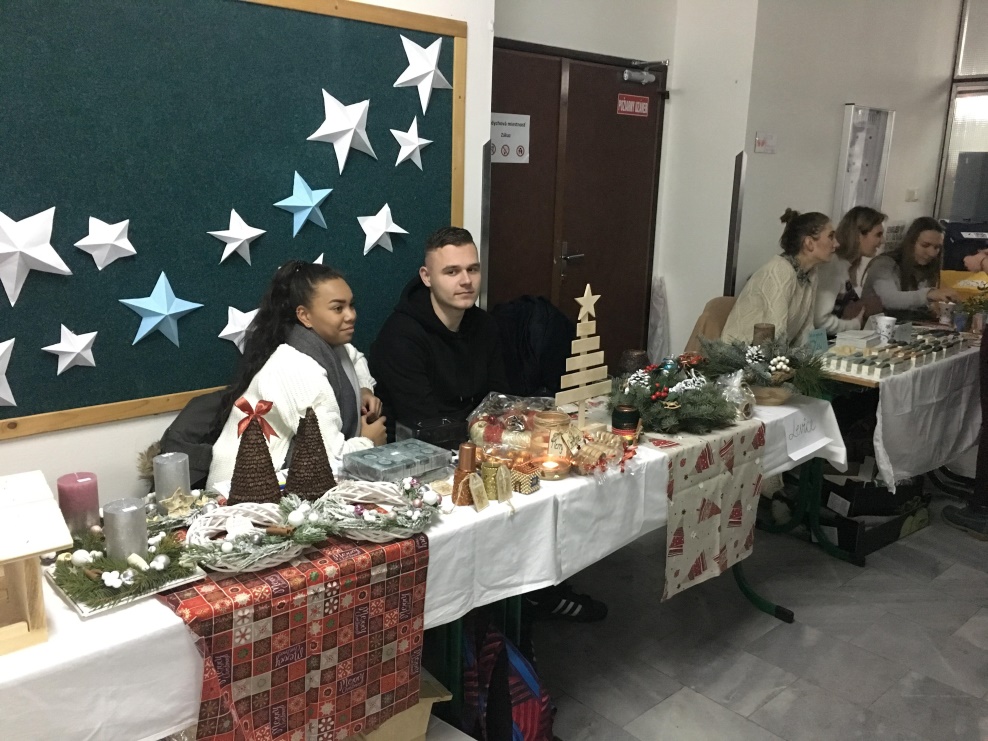 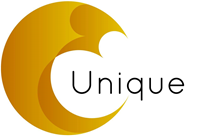 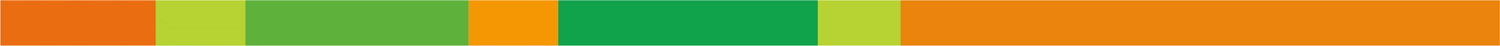 Sale activities
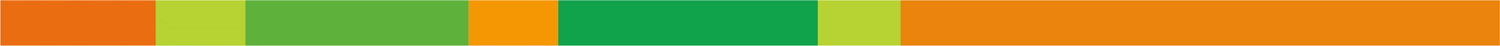 Sale activities
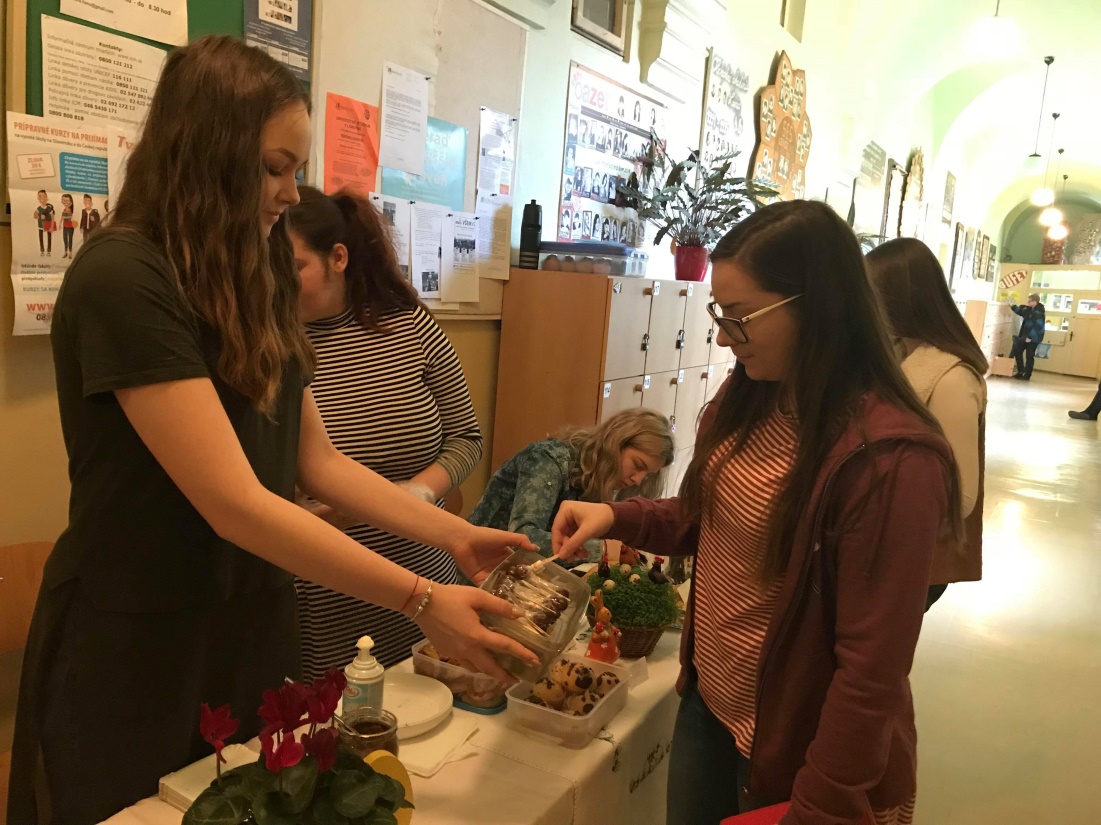 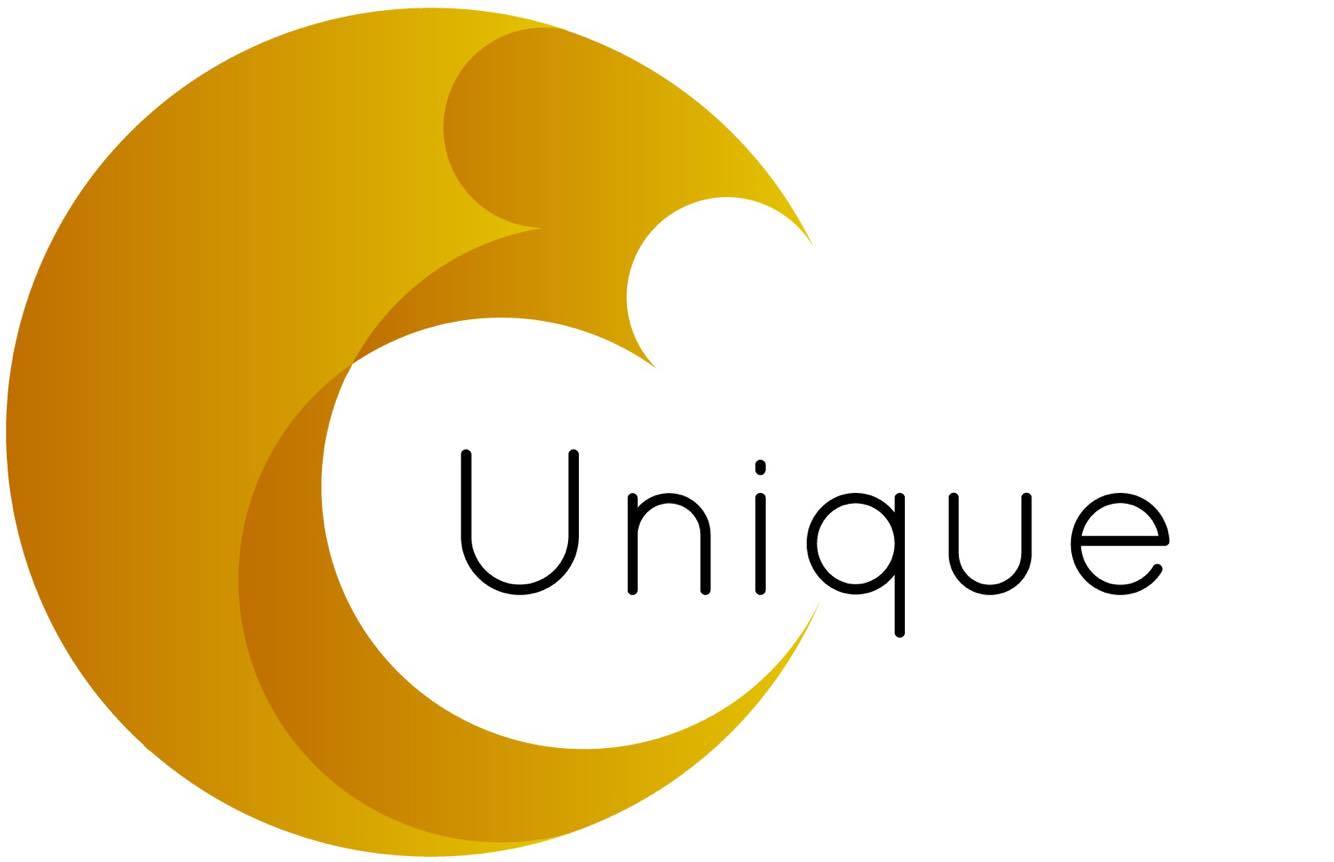 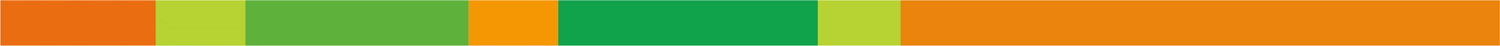 Human resources
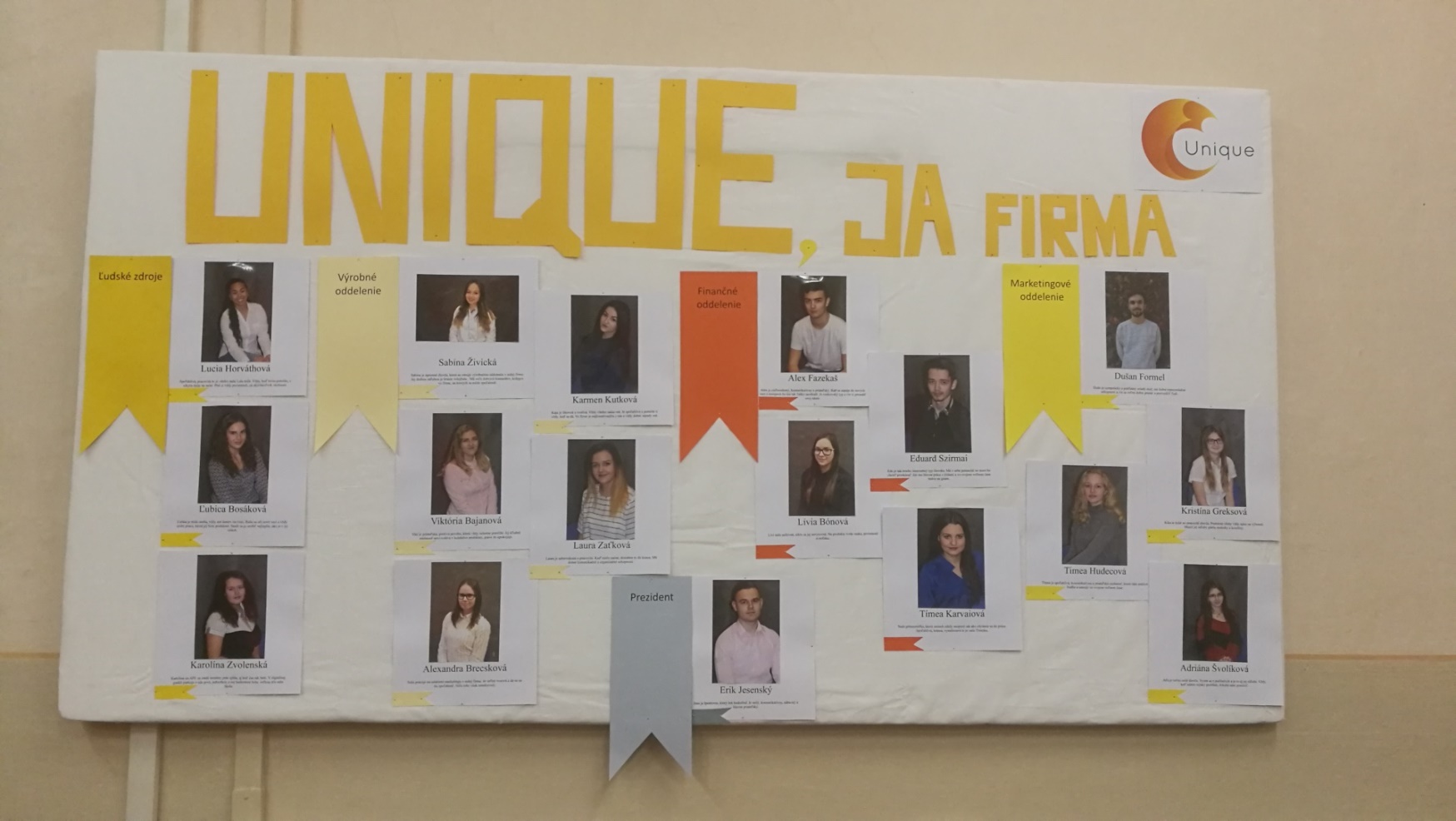 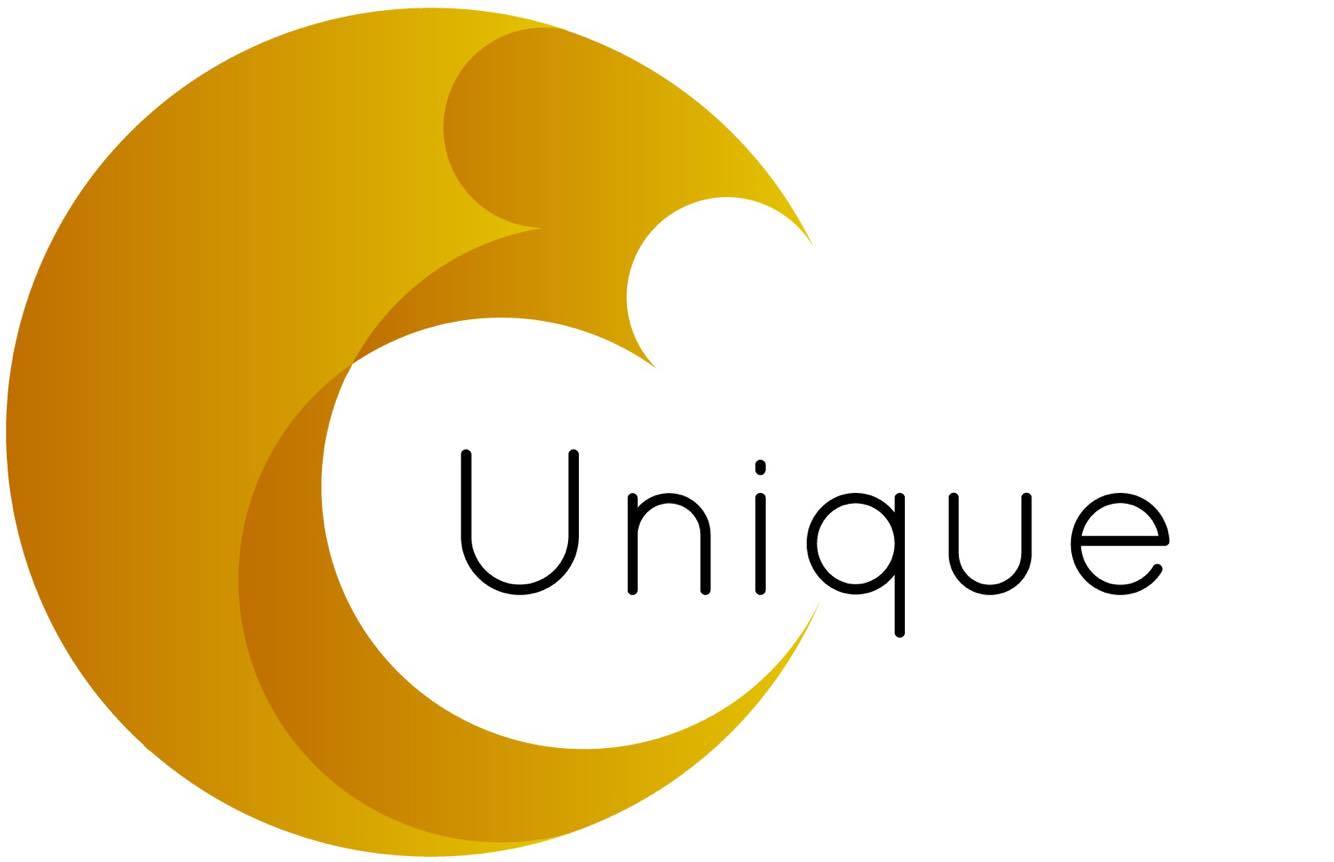 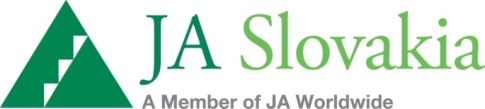 Business volunteer
ZF Slovakia, a. s. Levice
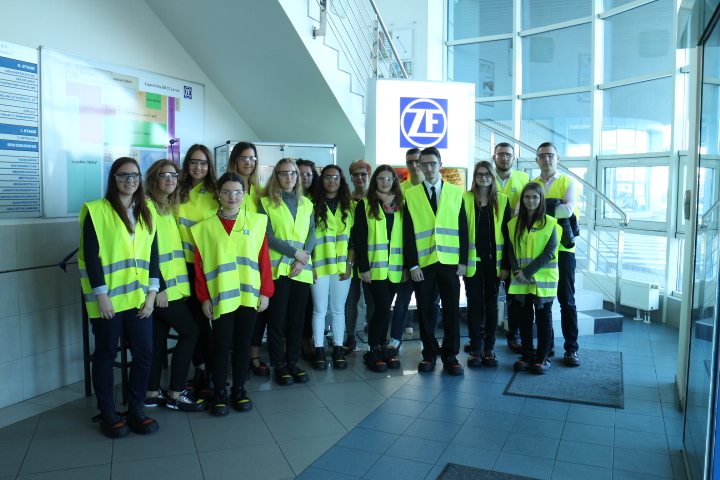 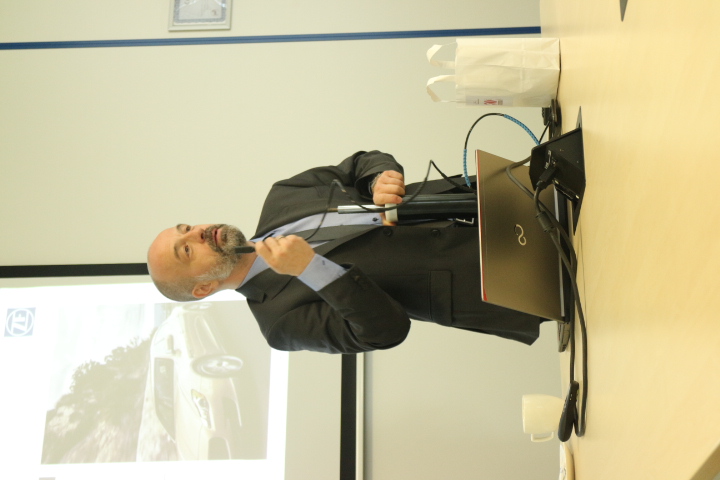 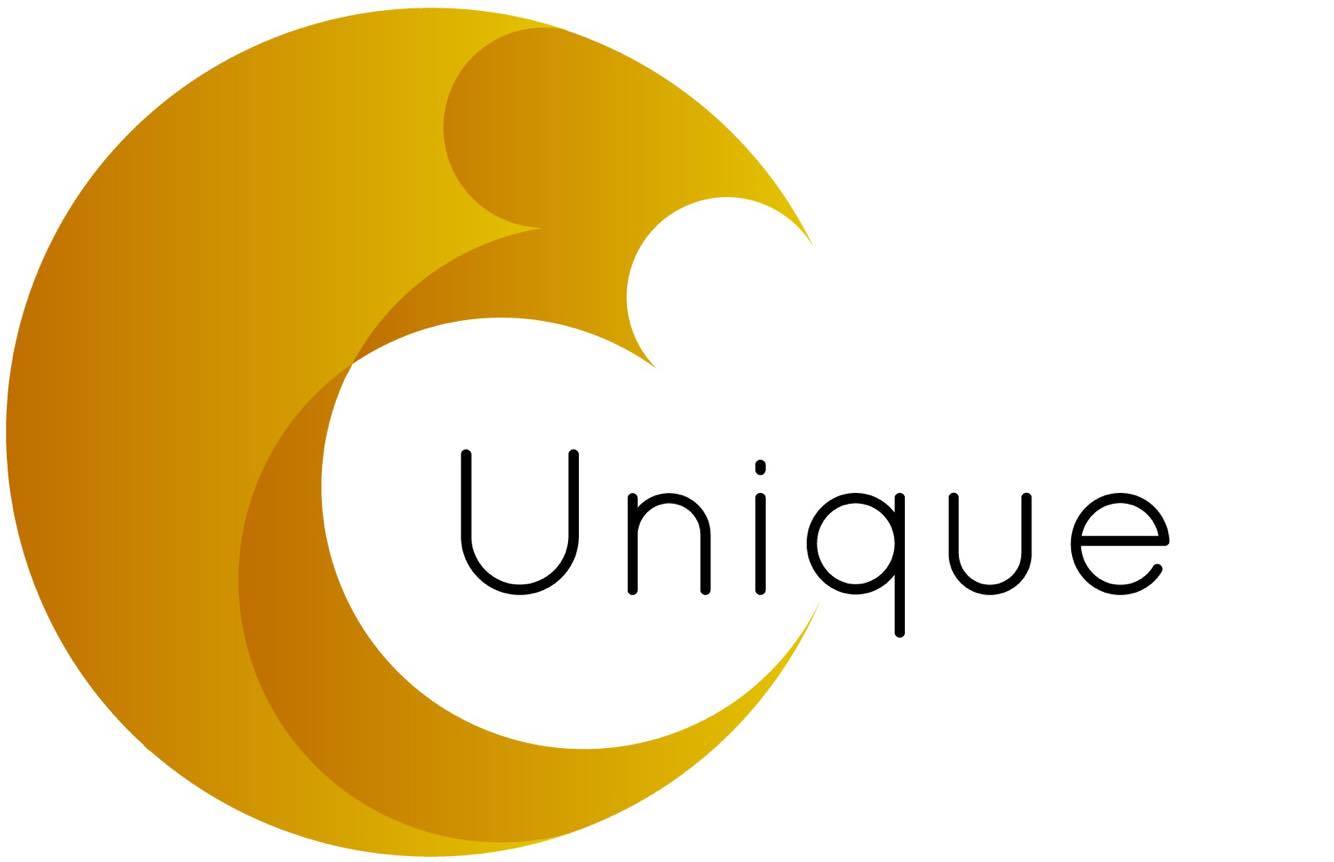 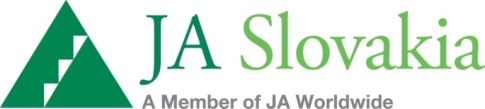 Finance and acounting
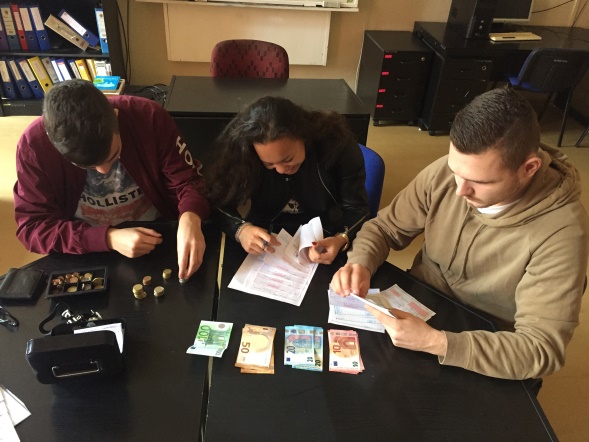 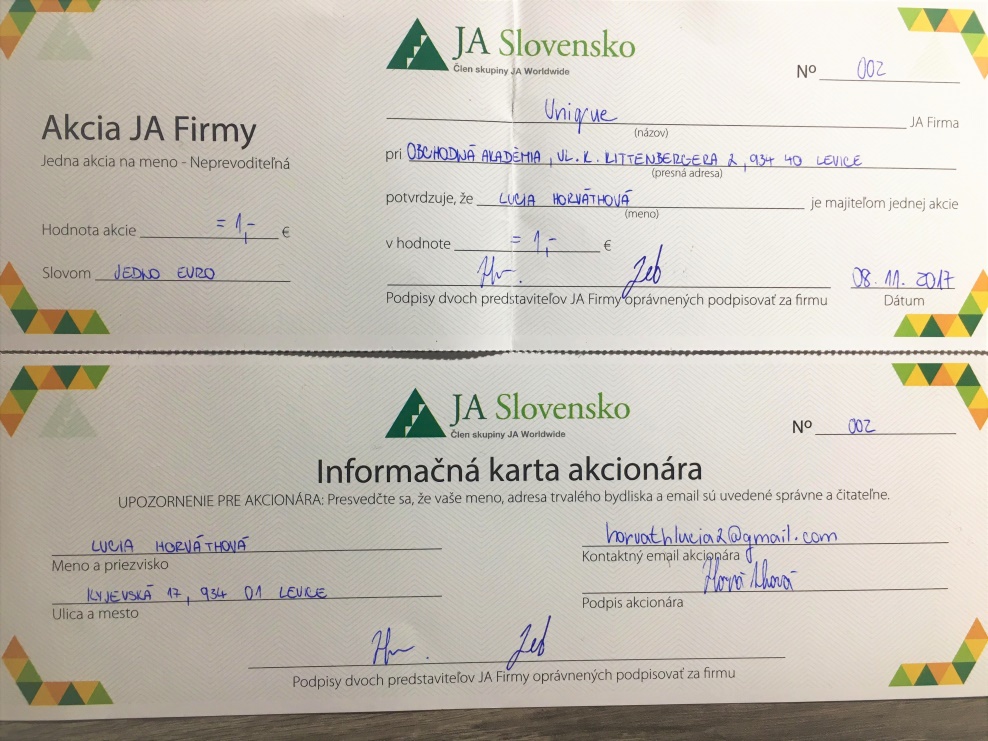 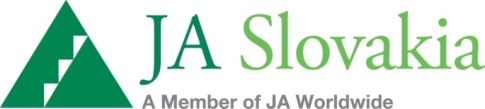 100 shares/1 euro
Entrepreneurial Skills Pass
an international initiative aiming to certify the knowledge, skills and competences students gain through the JA Company Programme
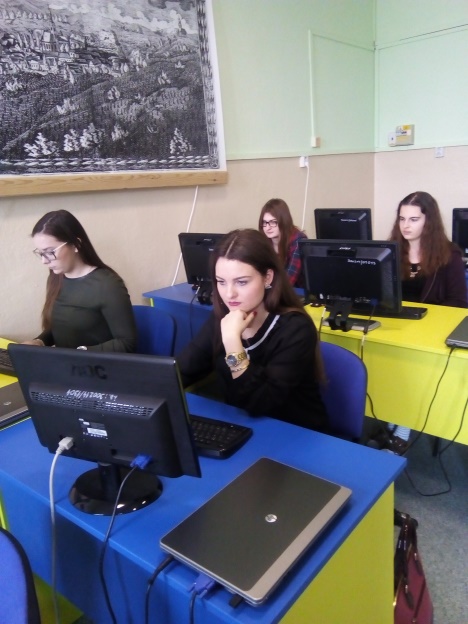 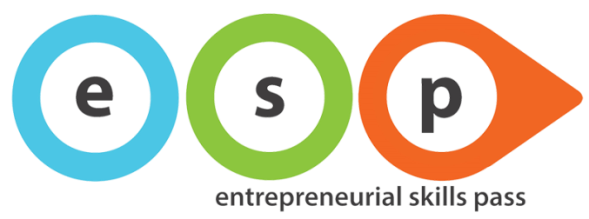 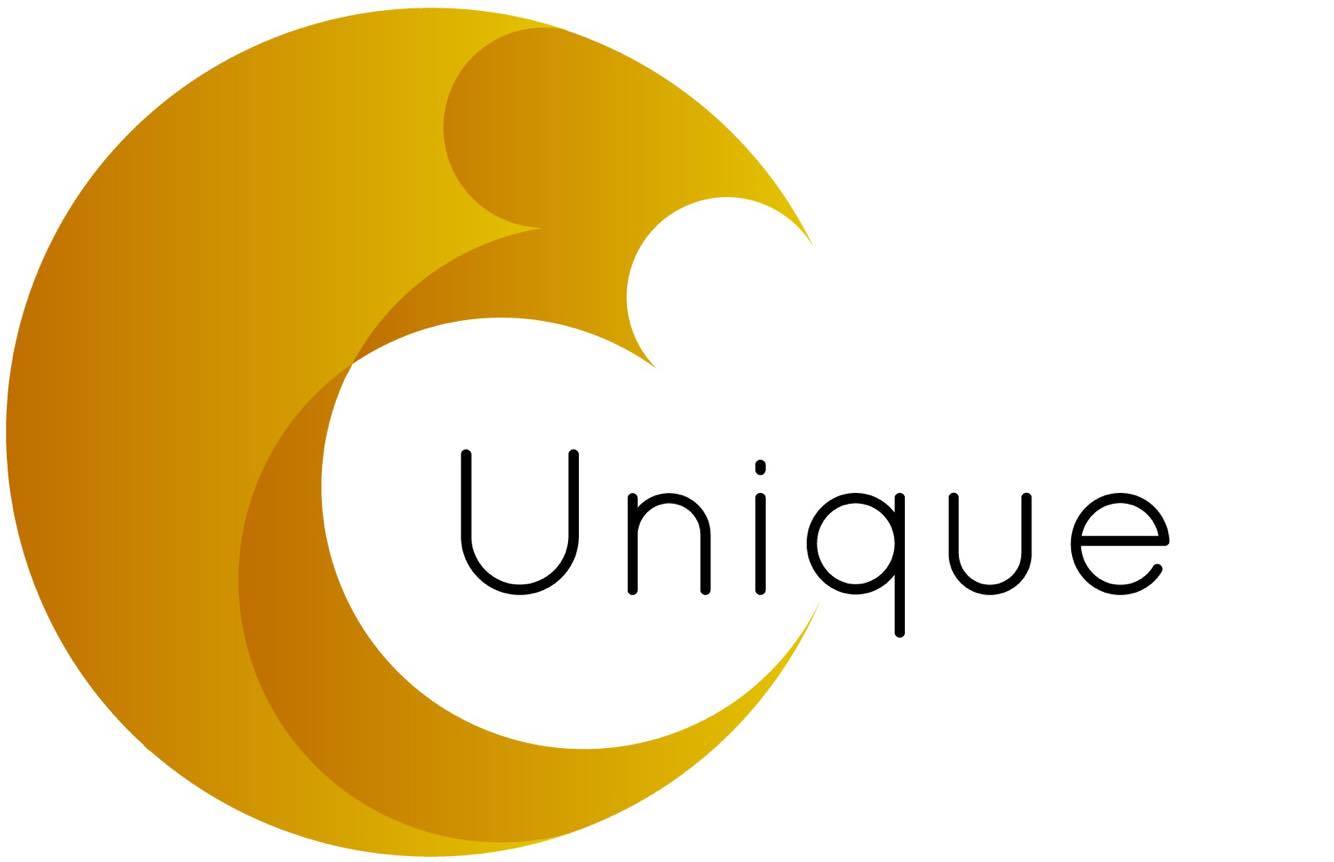 Thank you for your attention 
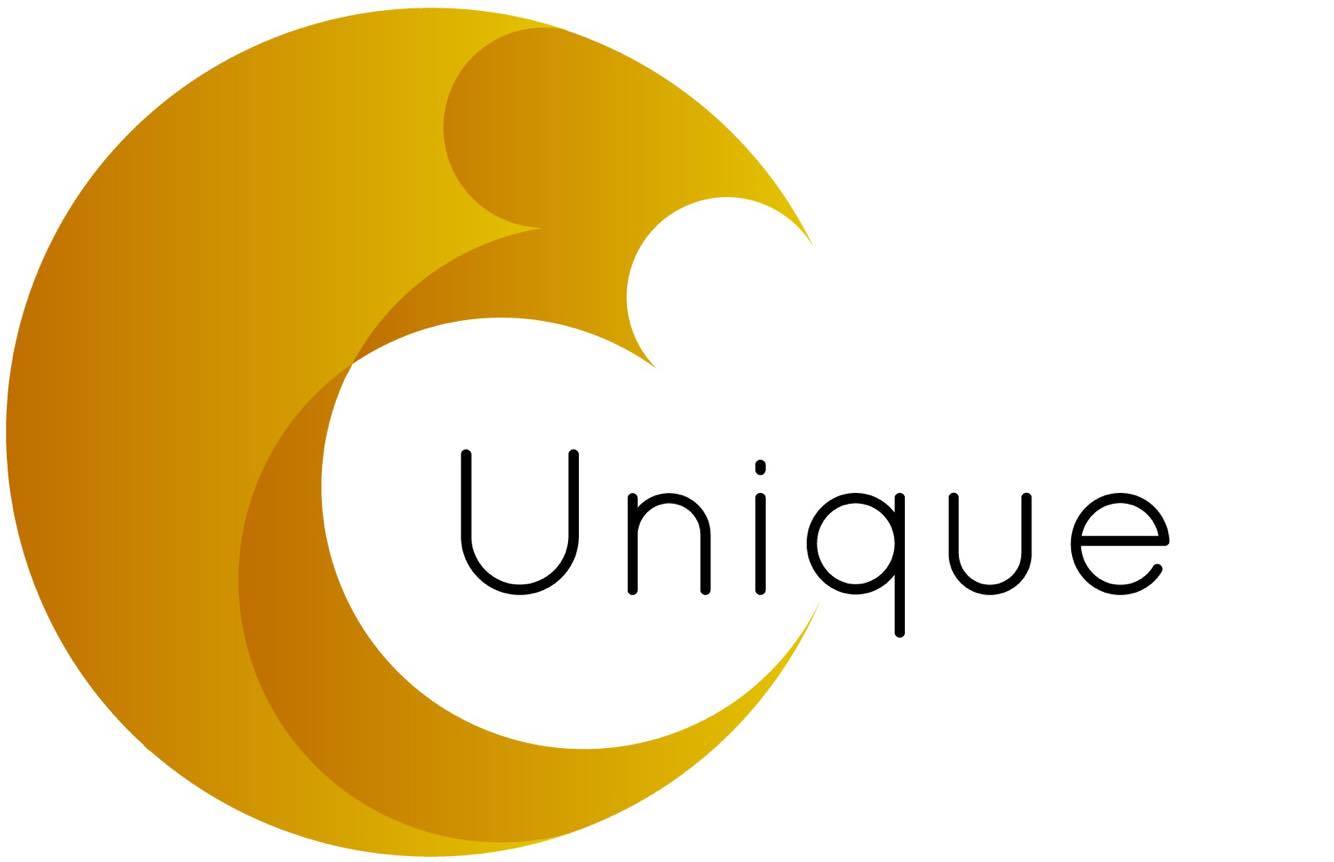